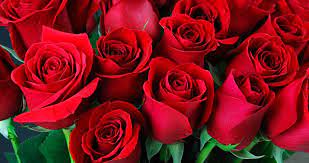 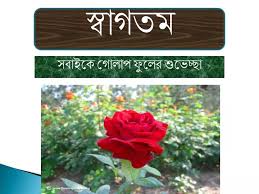 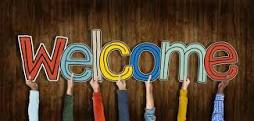 শিক্ষক পরিচিতি
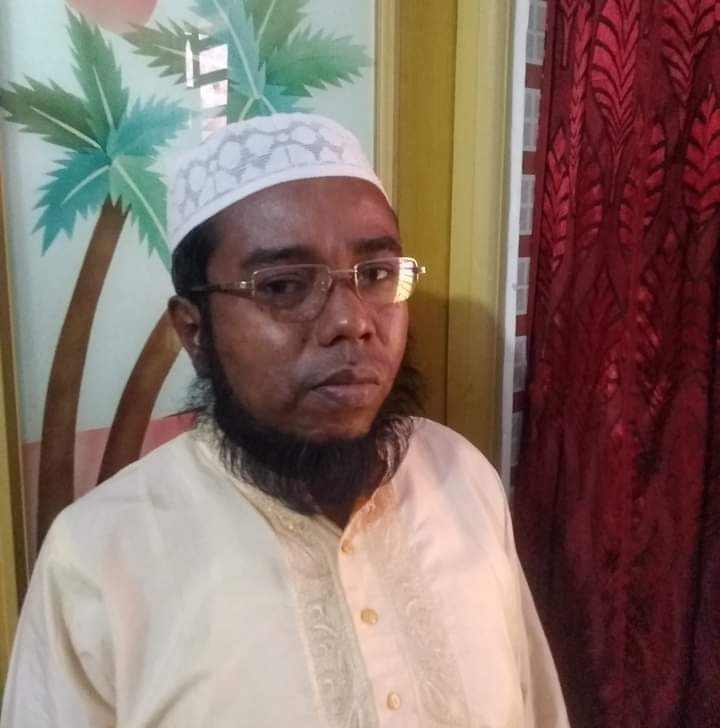 মোঃ ইয়াছিন আলী প্রাং
সহকারি শিক্ষক (গণিত)
খাদিজা খাতুন ইসলামিয়া আলিম মাদ্রাসা,দুপচাঁচিয়া, বগুড়া।
E-mail: ayeasin564@gmail.com
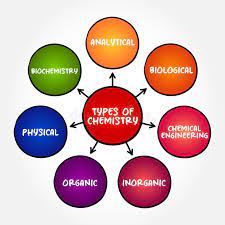 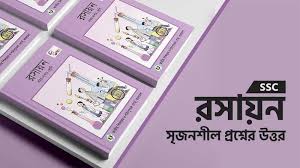 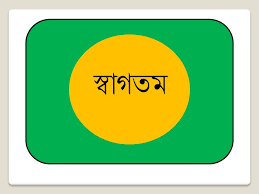 পাঠ পরিচিতি
শ্রেণি দা :10ম
বিষয় : রসায়ন 
অধ্যায়  ১০ম
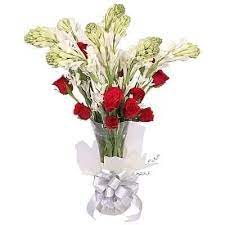 রসায়ন
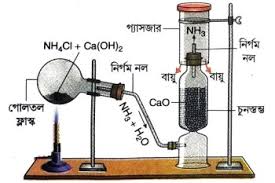 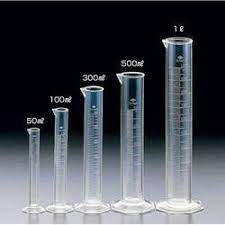 শিখনফল
১. খনিজ সম্পদের ধারনা বলতে পারবে  ।
২.শিলা , আকরিক ও আকরিকের  মধ্যে তুলনা করকে পারবে ।
৩. ধাতুসংকর তৈরির কারণ ব্যাখ্যা করতে পারবে ।
৪.সালফারের উৎস এবং বিভিন্ন ধাতুর বিশ্লেষণ করতে পারবে  ।
রসায়ন
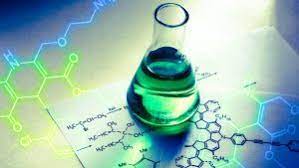 রসায়ন
রসায়ন
রসায়ন
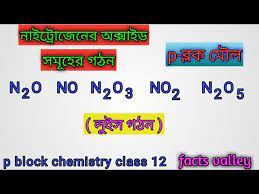 পরমাণুর গঠন রসায়ন
রসায়ন
রসায়ন
রসায়ন
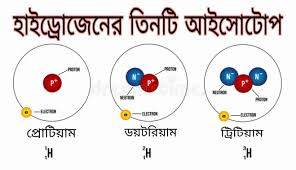 রসায়ন
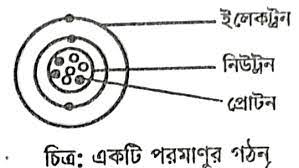 নিম্নলিখিত প্রশ্নের উত্তর দাও
ক. সালফার কী? 
খ. সালফার এর ইলেকট্রন বিন্যাস কর ।
গ . সালফার ডাই অক্সাইড  বৈশিষ্ট্য লিখ ।
ঘ সালফার ডাই অক্সাইড পানিতে দ্রবণীয়তার ব্যাখ্যা কর ।
সালফার
রসায়ন
রসায়ন
রসায়ন
রসায়ন
একক কাজ
১. ব্যাখ্যা কর :  ক. আকরিক কী  ?  
          খ . মরিচিকা কী  ? 
           গ. গ্যালভানাইজিং  কী   ?
দলীয় কাজ
মূল্যায়ণঃ
সালফারের  সংকেত লিখ ?
 ইলেকট্রোপ্লেটিং ব্যবহার লিখ ।
 সংকর ধাতুর গঠন ব্যাখ্যাকর ।
৪) অ্যালুমিনিয়ামের তড়িৎ বিশ্লেষণ ব্যাখ্যা কর ।
বাড়ির কাজ
রসায়ন
রসায়ন
ধন্যবাদ